Ustica greco romana a tavola
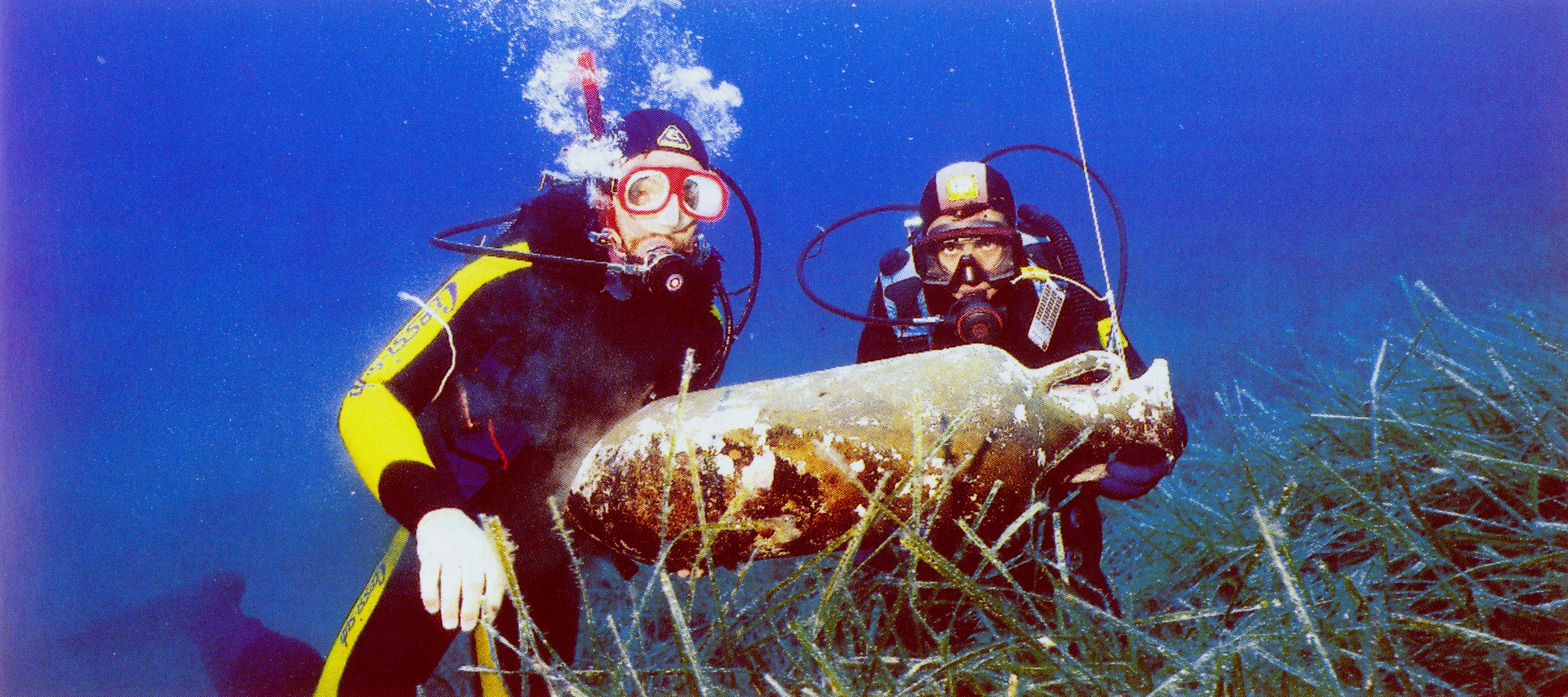 Fig. 1 Cala S. Maria. Piero Pruneti direttore di Archeologia Viva recupera uno spatheion del V sec. d.C. nel 1991
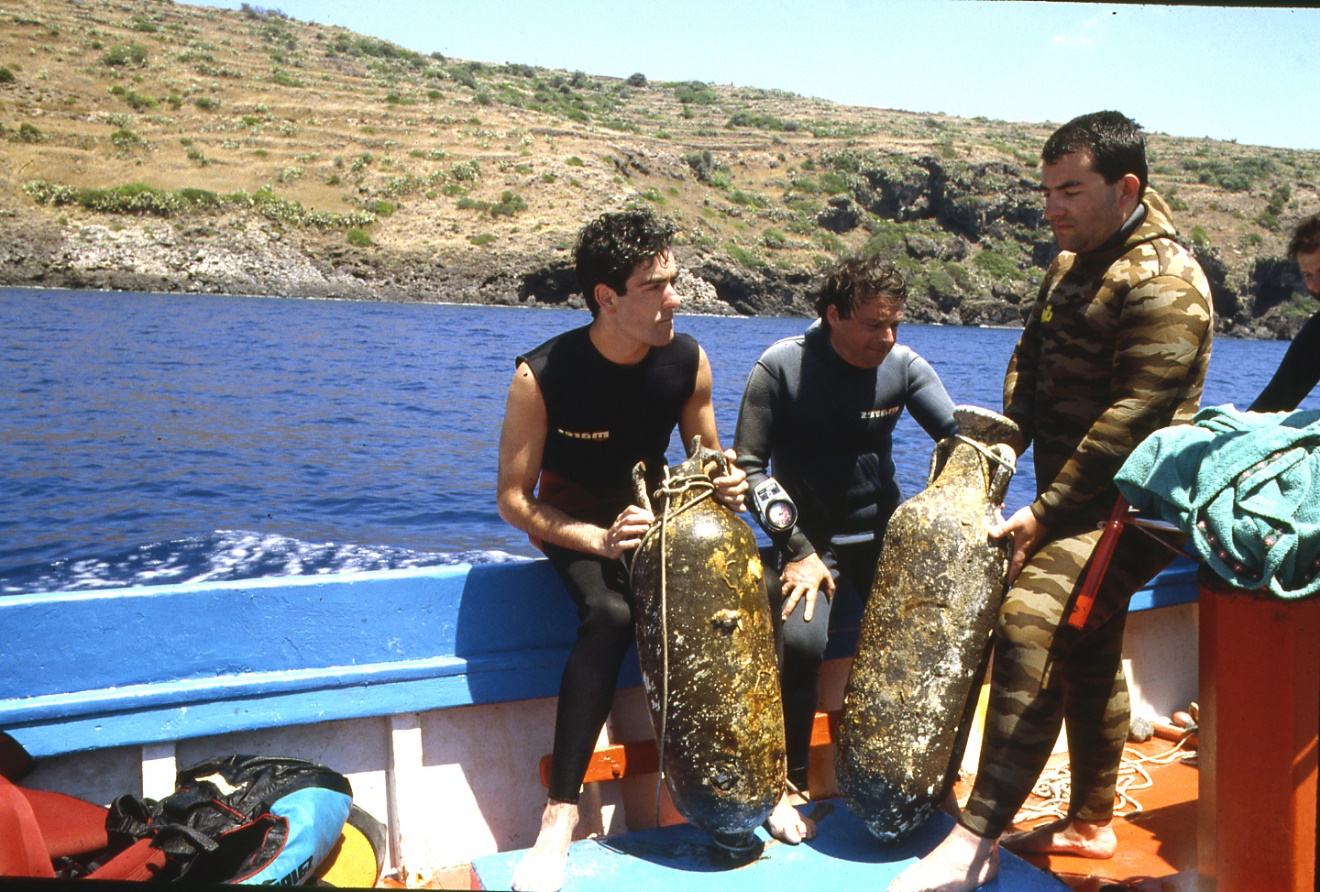 Fig. 2  L'A. con due spatheia del V sec. d.C. da Cala S. Maria
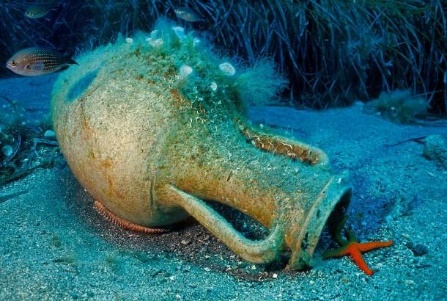 Fig. 3 Ustica. Anfora greco italica del III-II sec. a.C.
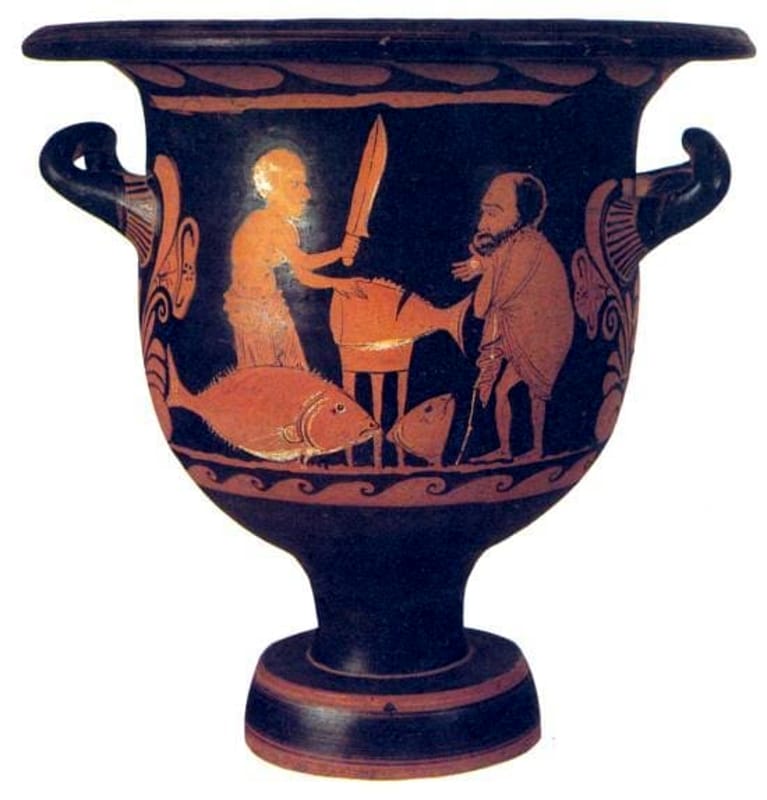 Fig. 4 Cefalù. Museo Mandralisca Cratere del venditore del tonno. IV sec. a.C
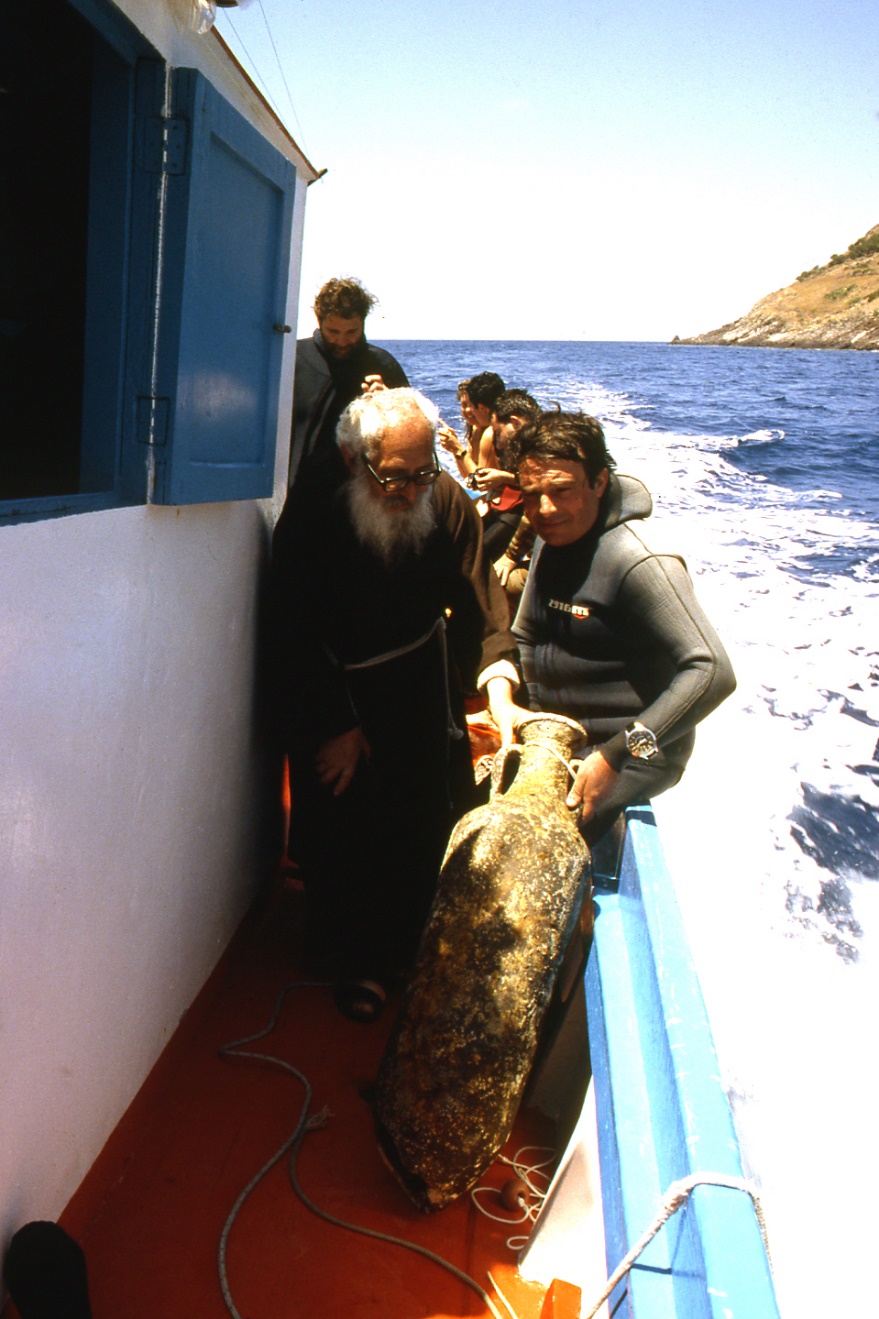 Fig. 5 Padre Carmelo Seminara 
e l'A. nel recupero del 1991